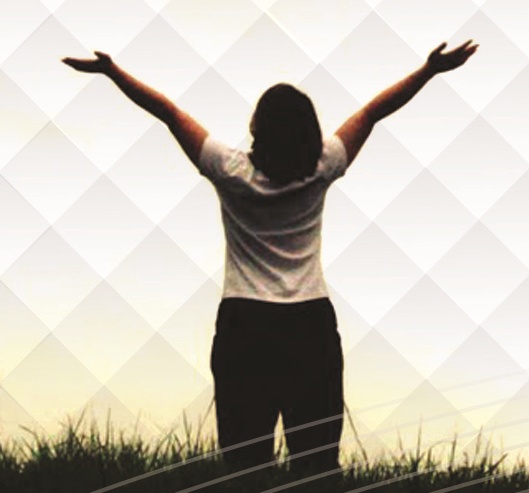 FREE to be ME!
Are you REALLY free to be YOU?
Freedom is the ability to choose what is right and to refuse what is wrong.
Are you REALLY free to be YOU?
When we lose this ability - we've lost freedom.
Are you REALLY free to be YOU?
If our will is enslaved to something that controls us - we've lost our freedom.
Are you REALLY free to be YOU?
"Everyday things" 
that control us
Are you REALLY free to be YOU?
Controlling, compulsive behaviors can come up any time, any place, any age
Are you REALLY free to be YOU?
WHY do we get enslaved?
#1, Everybody's doing it 
- its socially acceptable
WHY do we get enslaved?
peer pressure
WHY do we get enslaved?
rebellion
WHY do we get enslaved?
status symbol
WHY do we get enslaved?
excitement
WHY do we get enslaved?
".....let us lay aside every weight, and the sin which so easily ensnares us,.." 
-Hebrews 12:1
WHY do we get enslaved?
#2, Seeking Pleasure, 
Avoiding Pain
WHY do we get enslaved?
"He who loves pleasure will be a poor man; He who loves wine and oil will not be rich." 
-Proverbs 21:17
WHY do we get enslaved?
"I said in my heart, "Come now, I will test you with mirth; therefore enjoy pleasure"; but surely, this also was vanity."   
- Ecclesiastes 2:1
WHY do we get enslaved?
"There is a way that seems right to a man, But its end is the way of death."  
-Proverbs 14:12
WHY do we get enslaved?
#3, DENIAL - refusing to accept that we are losing our freedom
WHY do we get enslaved?
DENIAL

Don’t Even Notice I Am Lying
WHY do we get enslaved?
Rationalization
WHY do we get enslaved?
Justification
WHY do we get enslaved?
Minimization
WHY do we get enslaved?
Procrastination
WHY do we get enslaved?
Victimization
WHY do we get enslaved?
Blame
WHY do we get enslaved?
Excuses
WHY do we get enslaved?
#4, ENSLAVED - sometimes we are so far gone, that we have become captives
WHY do we get enslaved?
We remain enslaved because we are powerless in ourselves to break free.
WHY do we get enslaved?
"and that they may come to their senses and escape the snare of the devil, having been  taken captive by him to do his will." 
-2 Timothy 2:26
WHY do we get enslaved?
What do these “PRISONS” do to us?
#1, Limit our true potential
What do these “PRISONS” do to us?
#2, We waste away - slowly but steadily
What do these “PRISONS” do to us?
#3, Rob us of our destiny
What do these “PRISONS” do to us?
Facing up with reality
There is no shame in facing up with reality - and admitting where we really are.
Facing up with reality
Whatever your prison is (or prisons are) - you need to face up to it.
Facing up with reality
We need to "come to our senses".
Facing up with reality
"and that they may come to their senses and escape the snare of the devil, having been taken captive by him to do his will." 
-2 Timothy 2:26
Facing up with reality
What is Your PRISON?
Adultery
What is Your PRISON?
" Can a man take fire to his bosom, And his clothes not be burned?  Can one walk on hot coals, And his feet not be seared?”
- Proverbs 6:27-29,32
What is Your PRISON?
“So is he who goes in to his neighbor's wife; Whoever touches her shall not be innocent.” 
- Proverbs 6:27-29,32
What is Your PRISON?
“ Whoever commits adultery with a woman lacks understanding; He who does so destroys his own soul.” 
- Proverbs 6:27-29,32
What is Your PRISON?
Pornography
What is Your PRISON?
Lust for the opposite sex
What is Your PRISON?
Drinking, Drugs, Smoking
What is Your PRISON?
Lying, Cheating, Stealing
What is Your PRISON?
Power/Control/Manipulative
What is Your PRISON?
Money/Wealth/Riches
What is Your PRISON?
Laziness
What is Your PRISON?
Violent temper /
Untamed tongue
What is Your PRISON?
Our chains can be broken!
Jesus came to set us FREE!
"...To proclaim liberty to the captives, And the opening of the prison to those who are bound; 
-Isaiah 61:1
JESUS came to set us FREE!
"To open blind eyes, To bring out prisoners from the prison, Those who sit in darkness from the prison house.“
-Isaiah 42:7
JESUS came to set us FREE!
There is a new life awaiting you!
“..if anyone is in Christ, he is a new creation; old things have passed away; behold, all things have become new."
– 2 Corinthians 5:17
A new life awaiting you!
"...Behold, I make all things new..." 
-Revelation 21:5
A new life awaiting you!
“….just as Christ was raised from the dead…., even so we also should walk in newness of life." 
-Romans 6:4
A new life awaiting you!
"Do you not know that the unrighteous will not inherit the kingdom of God? Do not be deceived. Neither fornicators, nor idolaters, nor adulterers, nor homosexuals, nor sodomites,
- 1 Corinthians 6:9-11
A new life awaiting you!
"nor thieves, nor covetous, nor drunkards, nor revilers, nor extortioners will inherit the kingdom of God. 
- 1 Corinthians 6:9-11
A new life awaiting you!
"And such were some of you. But you were washed, but you were sanctified, but you were justified in the name of the Lord Jesus and by the Spirit of our God."
- 1 Corinthians 6:9-11
A new life awaiting you!
TODAY is your day to walk out of your prison!
"Who executes justice for the oppressed, Who gives food to the hungry. The LORD gives freedom to the prisoners."
- Psalm 146:7
Walk out of your prison TODAY!
#1, RECEIVE 
His empowering!
Walk out of your prison TODAY!
"Let us therefore come boldly to the throne of grace, that we may obtain mercy and find grace to help in time of need."
- Hebrews 4:16
Walk out of your prison TODAY!
#2, CUT OFF – break away from your attachments.
Walk out of your prison TODAY!
Whatever you tolerate will dominate.
Walk out of your prison TODAY!
"If your right eye causes you to sin, pluck it out and cast it from you; for it is more profitable for you that one of your members perish, than for your whole body to be cast into hell."
- Matthew 5:29,30
Walk out of your prison TODAY!
"And if your right hand causes you to sin, cut it off and cast it from you; for it is more profitable for you that one of your members perish, than for your whole body to be cast into hell."
- Matthew 5:29,30
Walk out of your prison TODAY!
#3, COME OUT!
Walk out of your prison TODAY!
Be willing to go through pain temporarily, in order to receive the reward of being permanently set free.
Walk out of your prison TODAY!
No pain, no gain. 
No guts, no glory.
Walk out of your prison TODAY!
"Therefore "COME OUT FROM AMONG THEM AND BE SEPARATE, SAYS THE LORD. DO NOT TOUCH WHAT IS UNCLEAN, AND I WILL RECEIVE YOU."
- 2 Corinthians 6:17
Walk out of your prison TODAY!
#4, WALK DAILY  - in freedom.
Walk out of your prison TODAY!
"For you were once darkness, but now you are light in the Lord. Walk as children of light."
- Ephesians 5:8
Walk out of your prison TODAY!
He will give you the grace to do this, if you are willing.
Walk out of your prison TODAY!
COME TO JESUS!
"To open blind eyes, To bring out prisoners from the prison, Those who sit in darkness from the prison house.“
-Isaiah 42:7
JESUS came to set us FREE!